Listas de asistencia
2024 - 2025
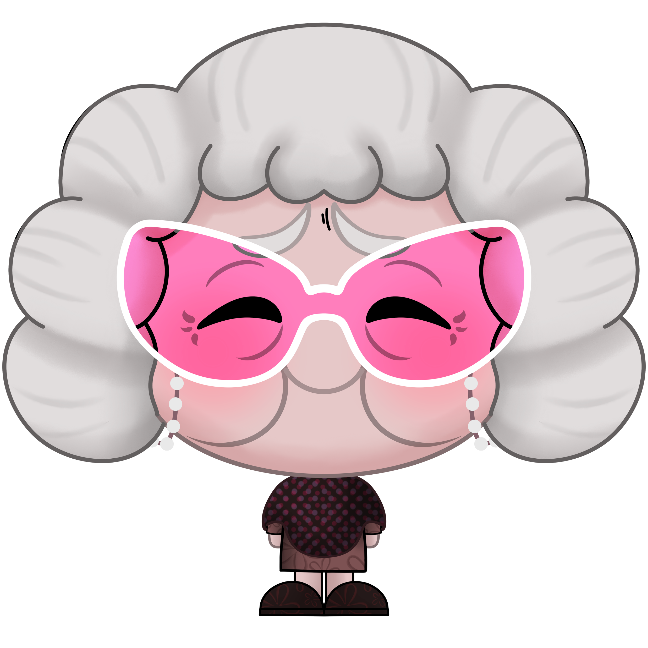 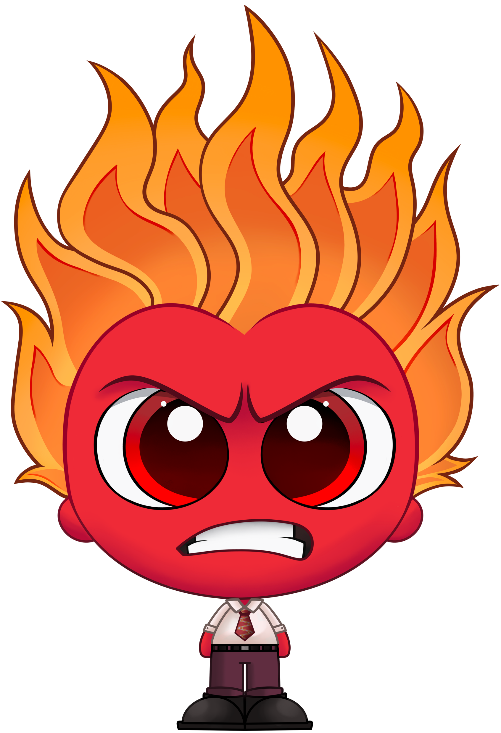 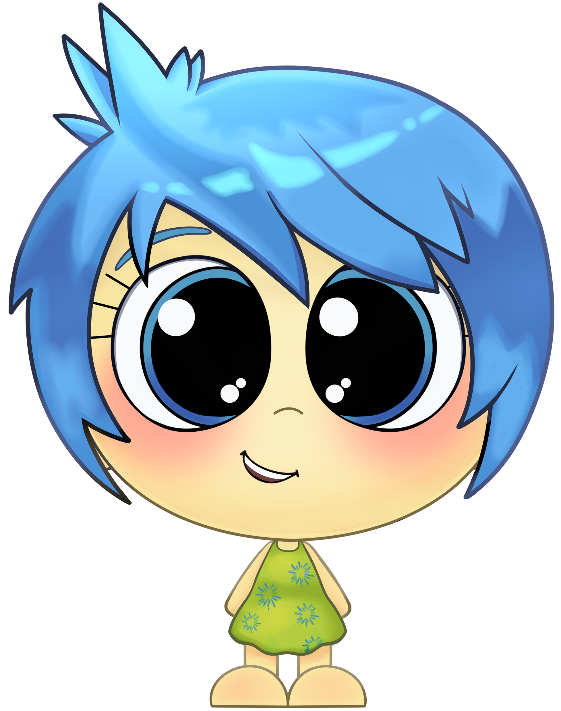 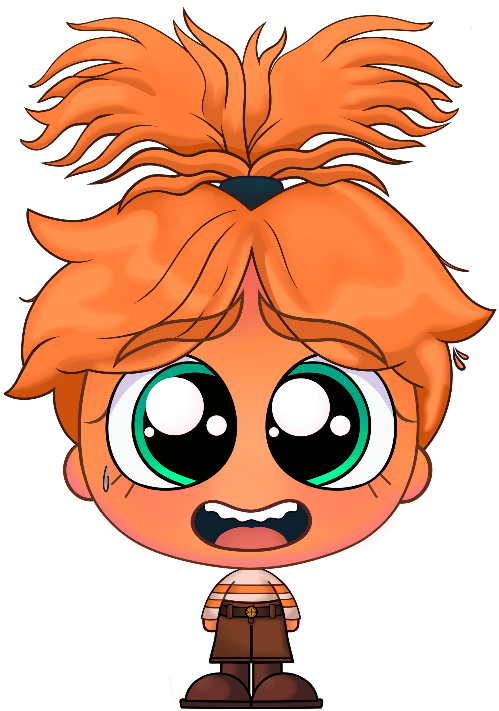 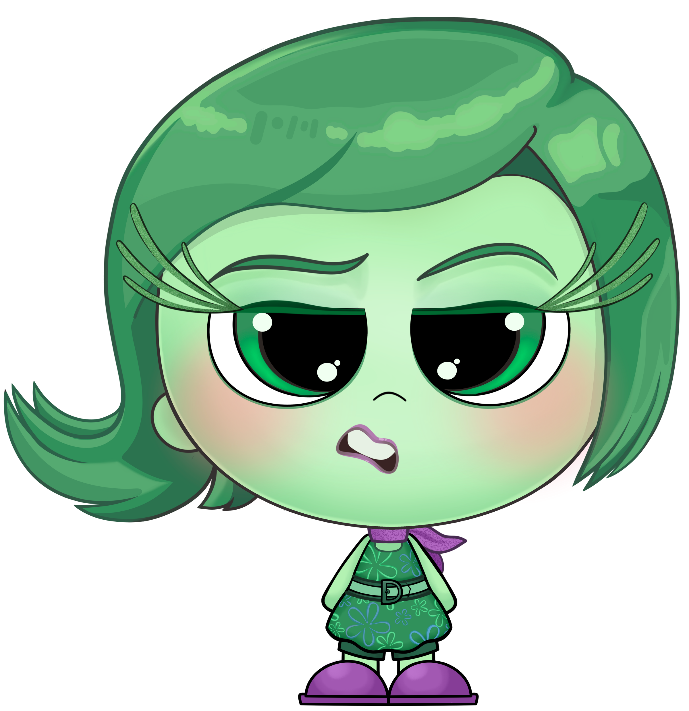 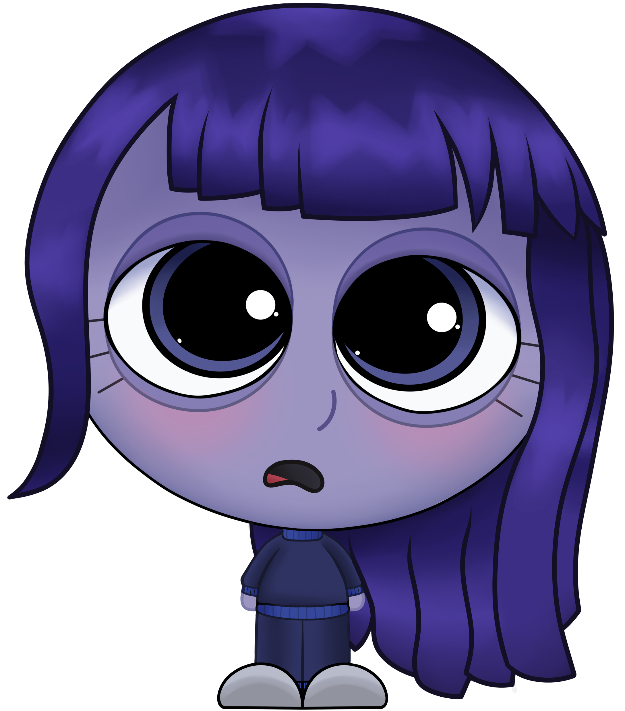 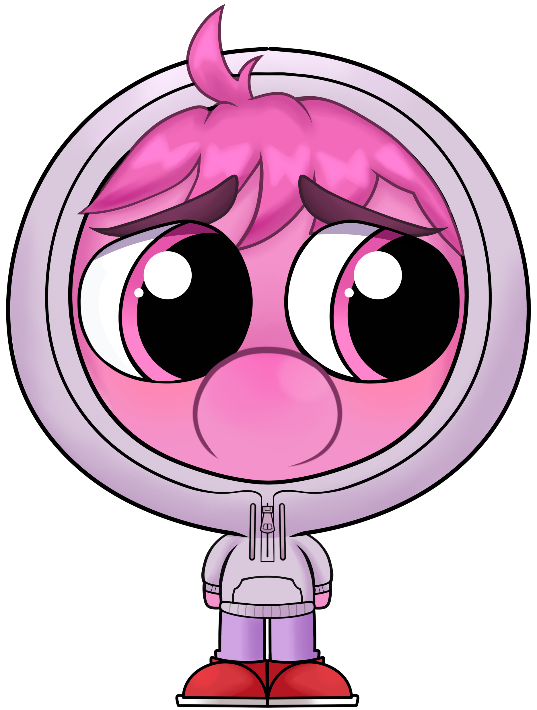 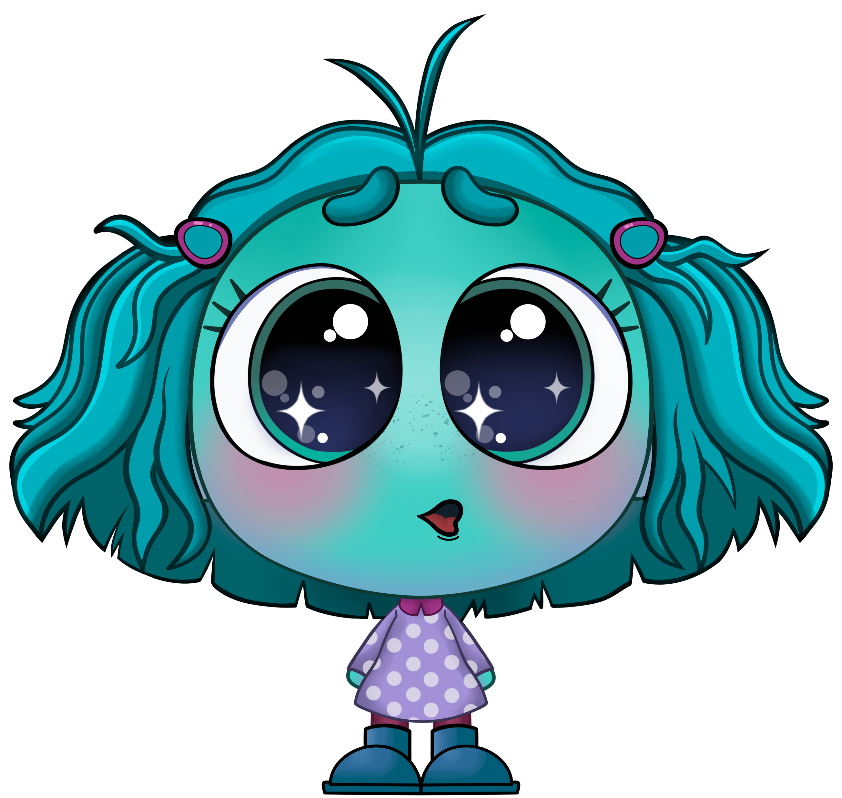 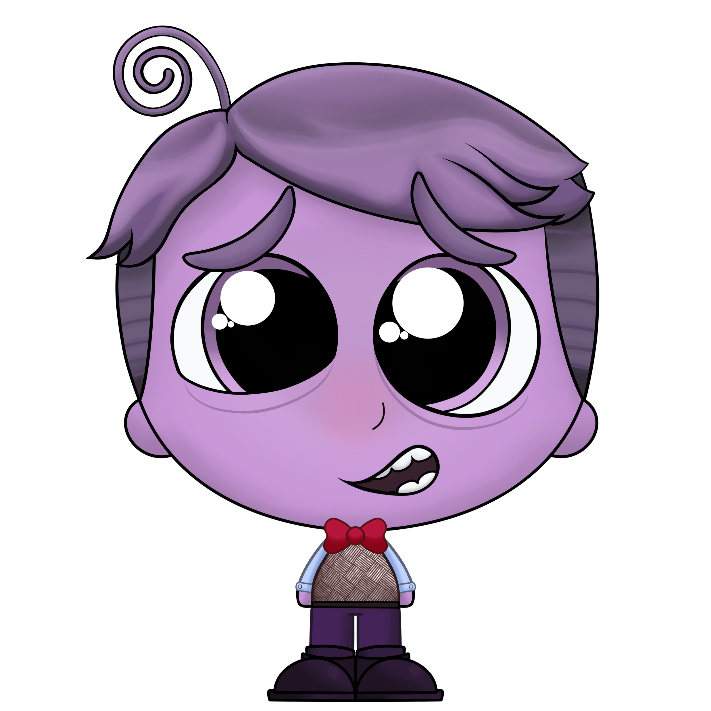 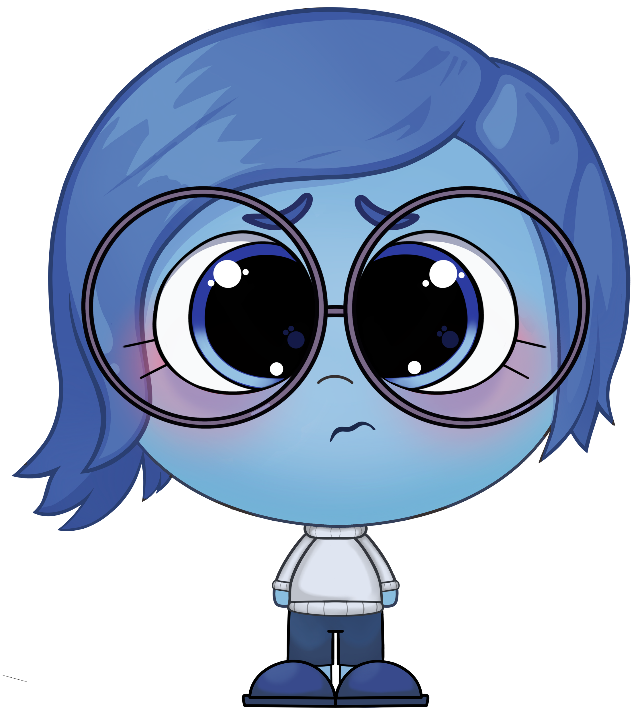 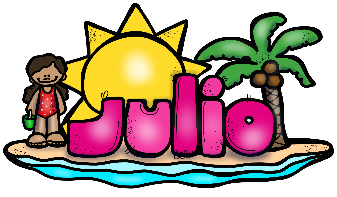 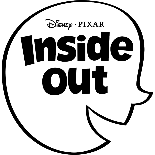 CURSO 2024-2025
Asistencias
Justificadas  Faltas
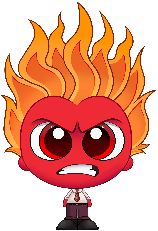 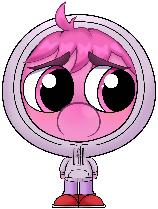 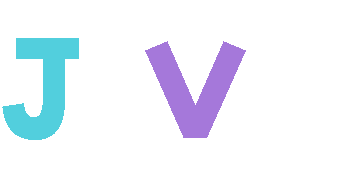 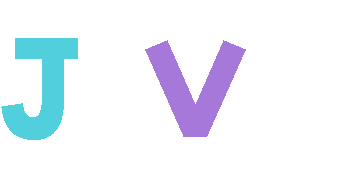 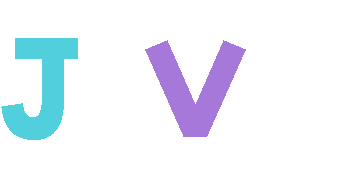 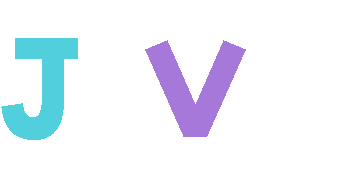 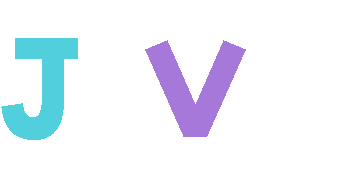 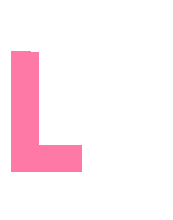 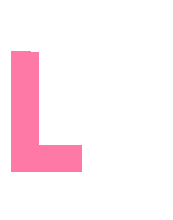 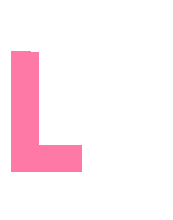 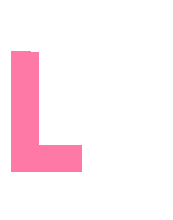 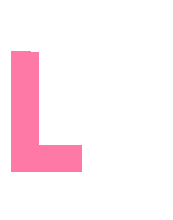 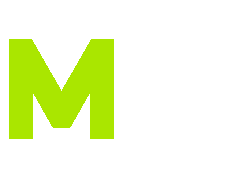 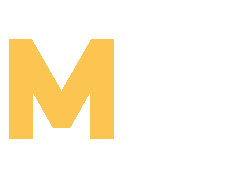 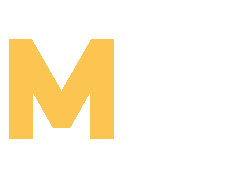 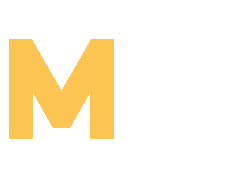 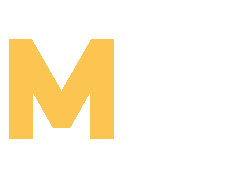 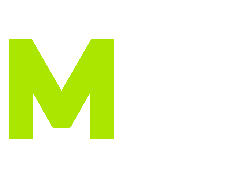 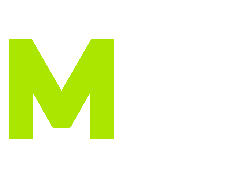 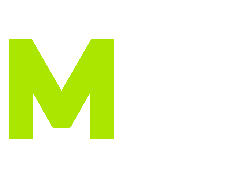 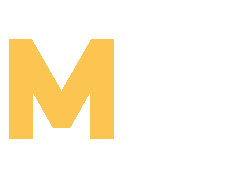 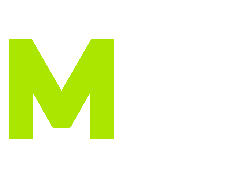 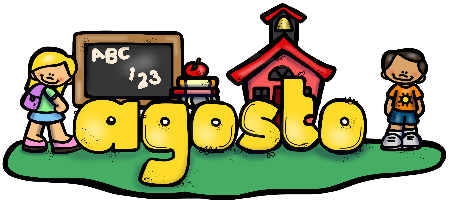 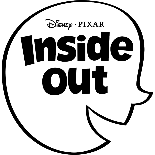 CURSO 2024-2025
Asistencias
Justificadas  Faltas
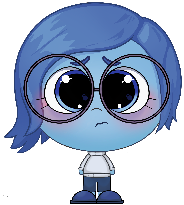 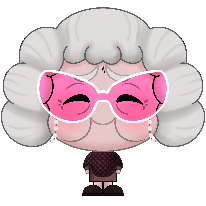 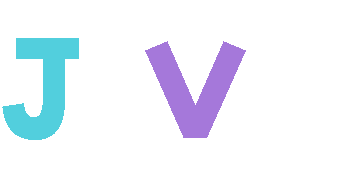 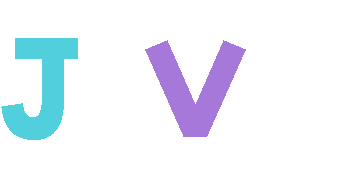 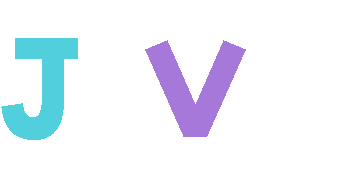 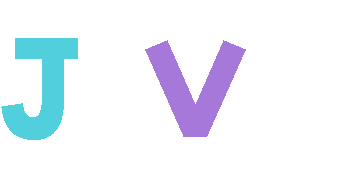 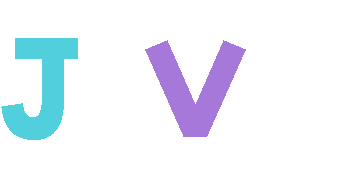 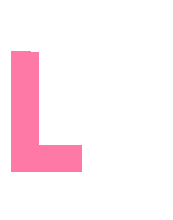 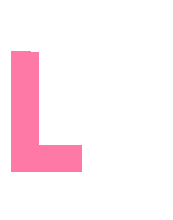 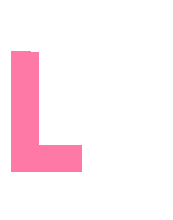 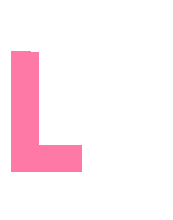 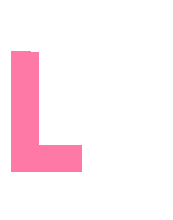 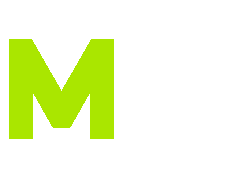 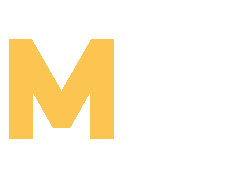 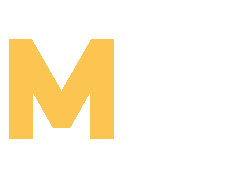 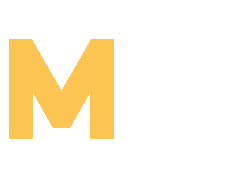 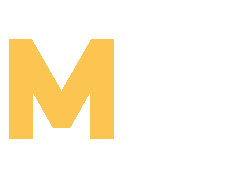 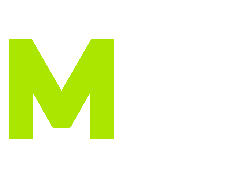 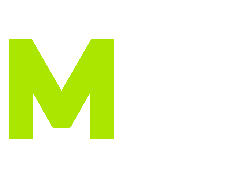 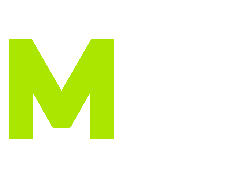 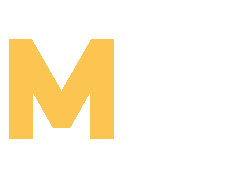 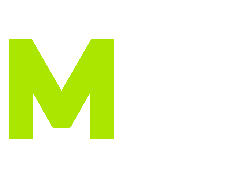 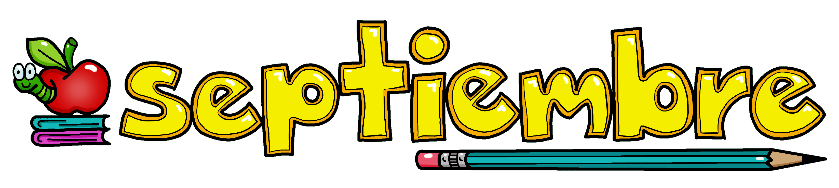 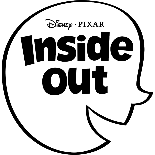 CURSO 2024-2025
Asistencias
Justificadas  Faltas
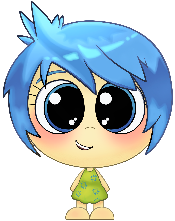 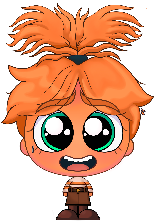 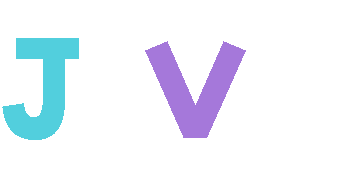 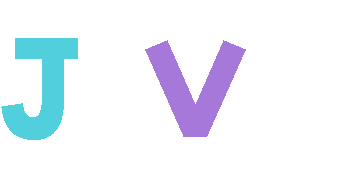 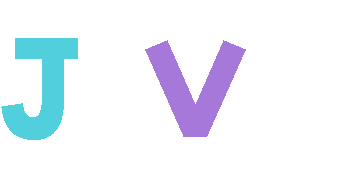 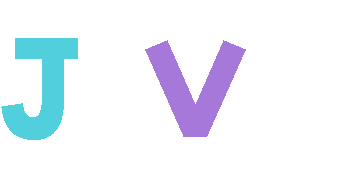 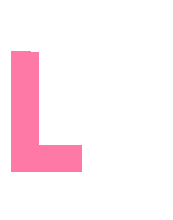 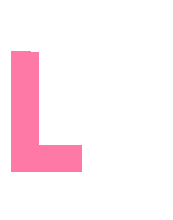 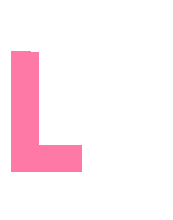 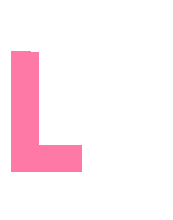 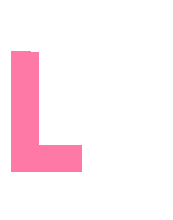 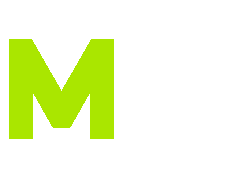 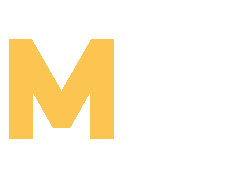 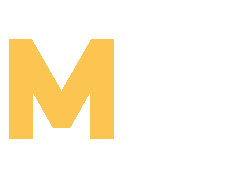 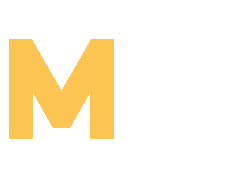 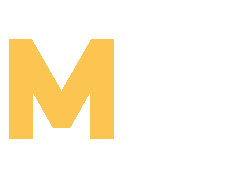 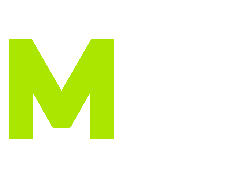 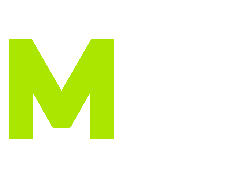 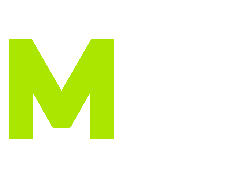 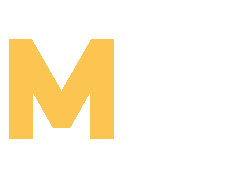 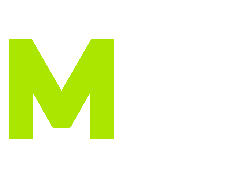 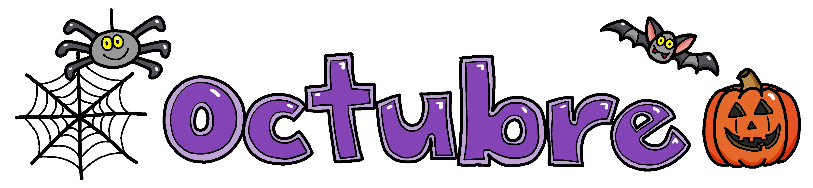 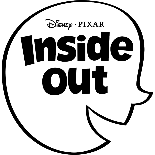 CURSO 2024-2025
Asistencias
Justificadas  Faltas
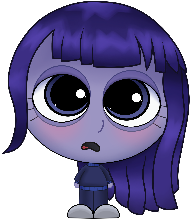 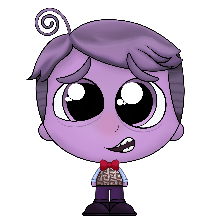 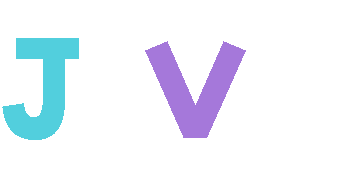 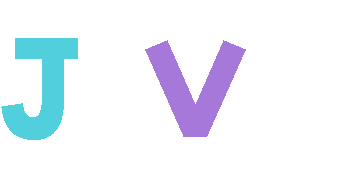 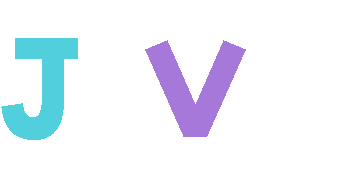 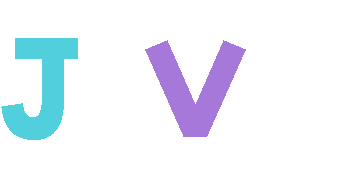 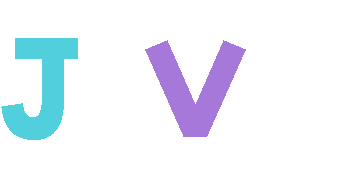 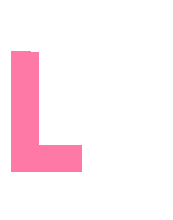 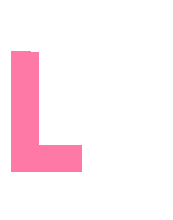 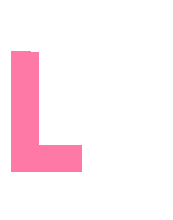 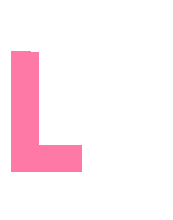 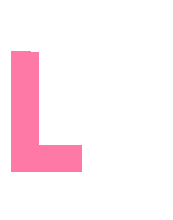 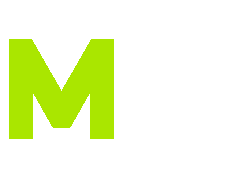 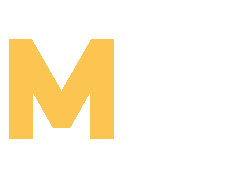 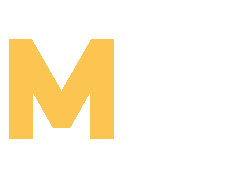 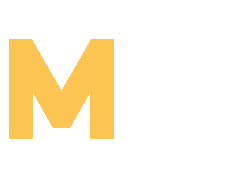 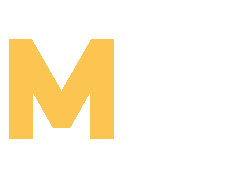 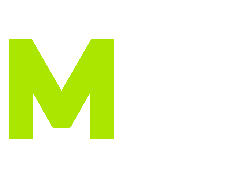 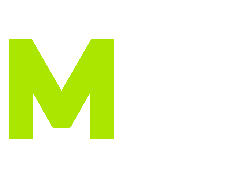 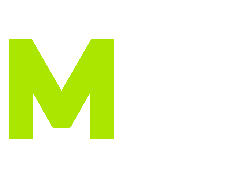 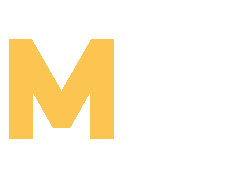 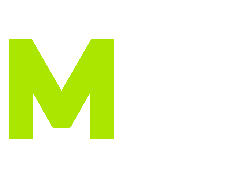 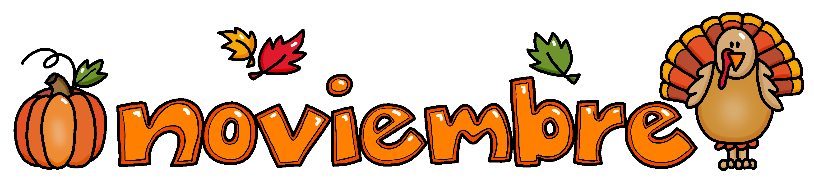 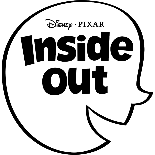 CURSO 2024-2025
Asistencias
Justificadas  Faltas
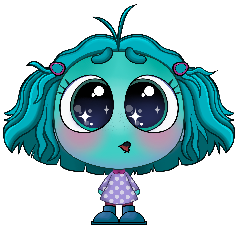 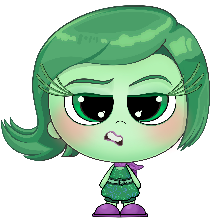 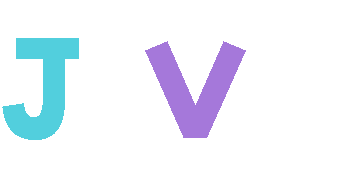 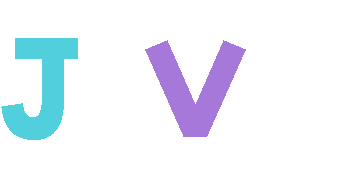 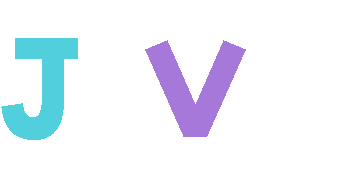 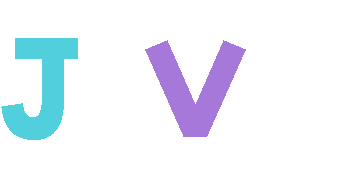 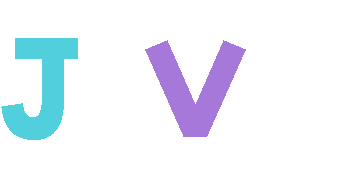 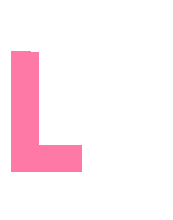 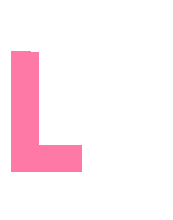 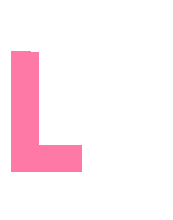 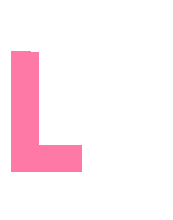 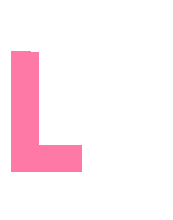 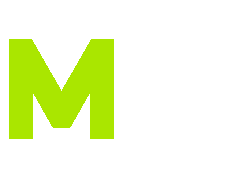 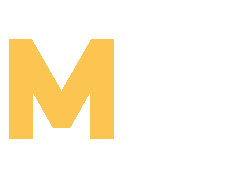 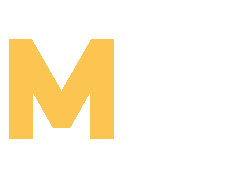 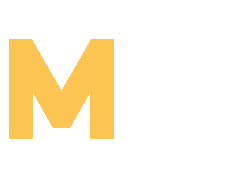 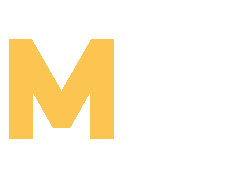 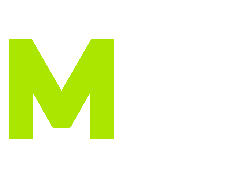 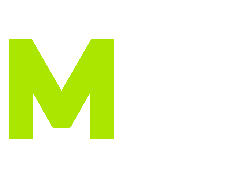 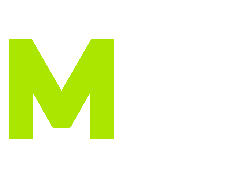 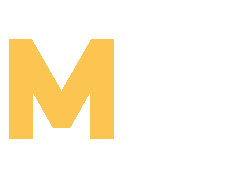 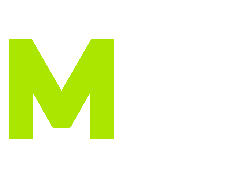 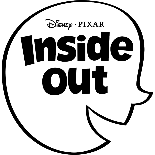 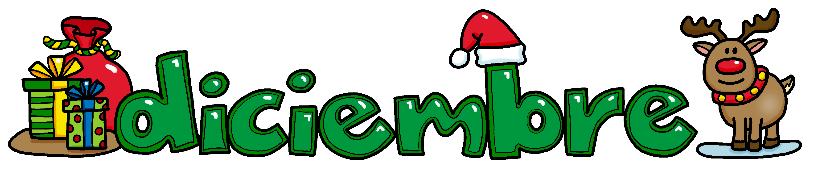 CURSO 2024-2025
Asistencias
Justificadas  Faltas
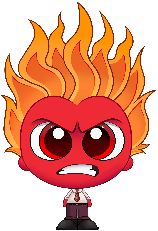 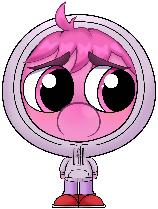 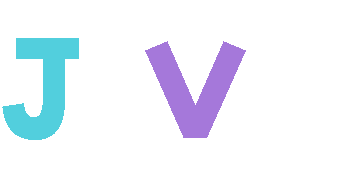 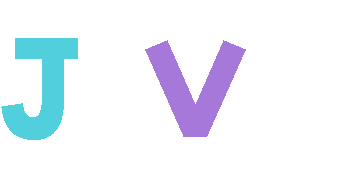 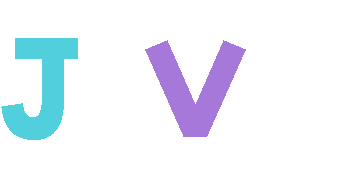 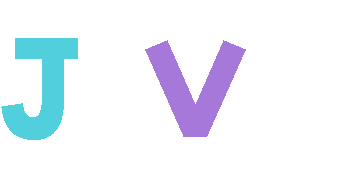 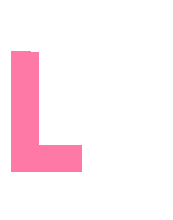 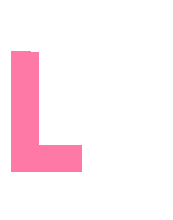 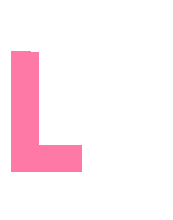 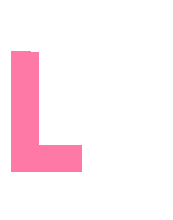 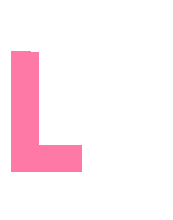 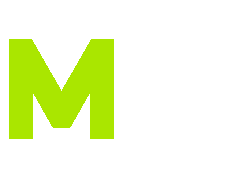 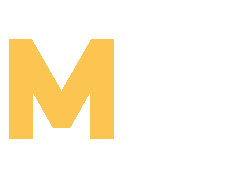 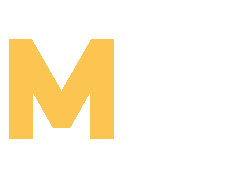 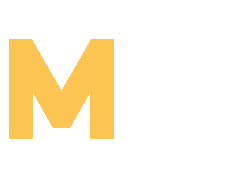 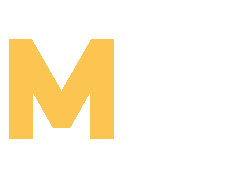 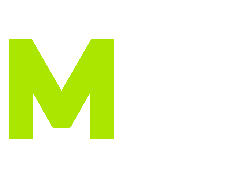 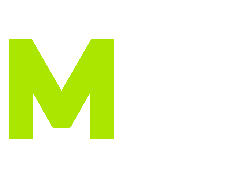 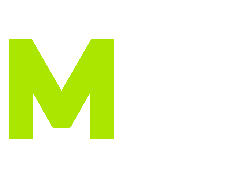 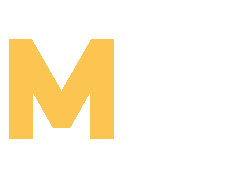 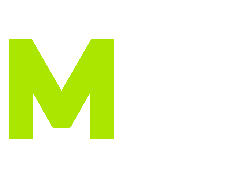 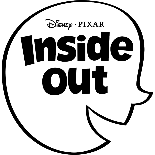 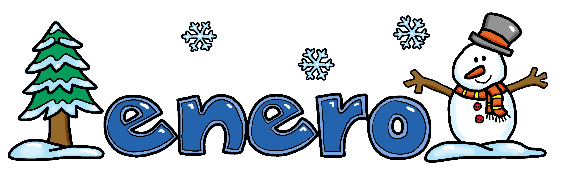 CURSO 2024-2025
Asistencias
Justificadas  Faltas
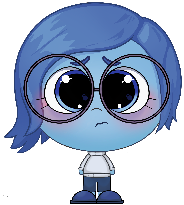 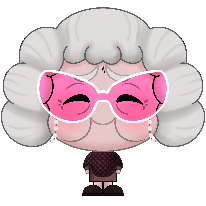 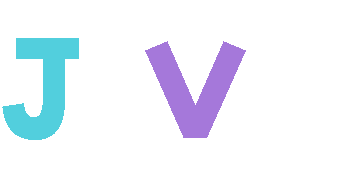 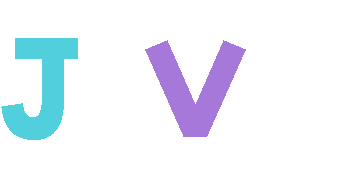 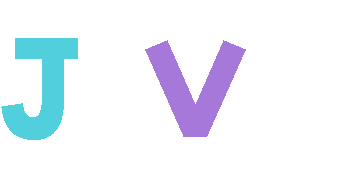 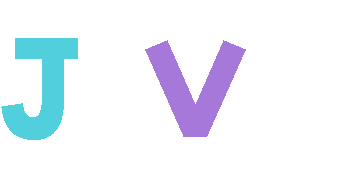 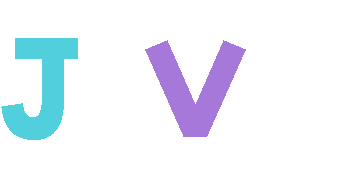 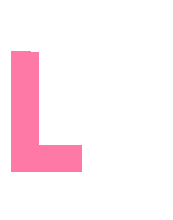 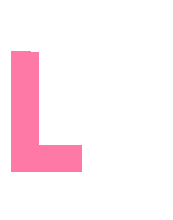 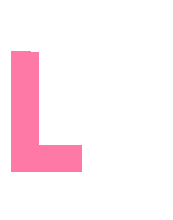 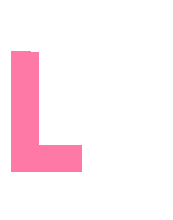 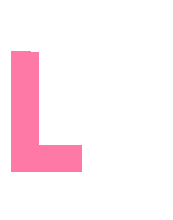 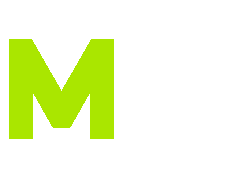 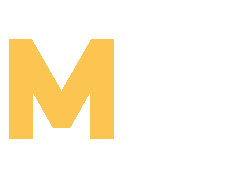 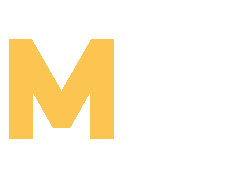 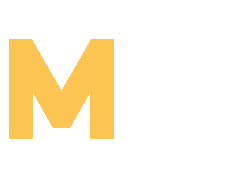 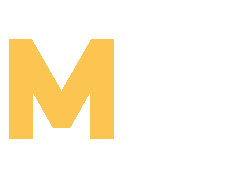 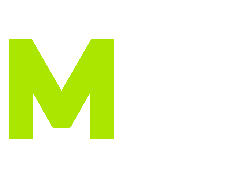 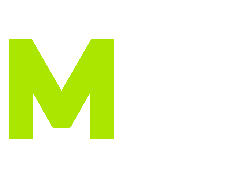 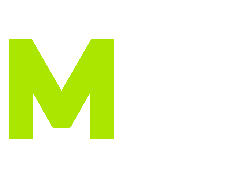 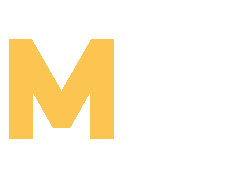 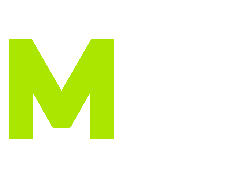 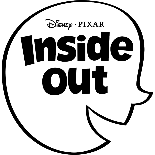 CURSO 2024-2025
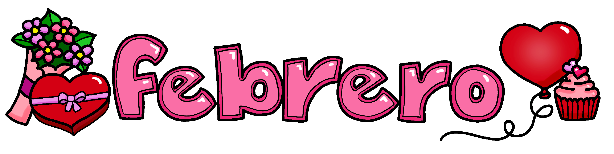 Asistencias
Justificadas  Faltas
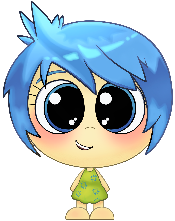 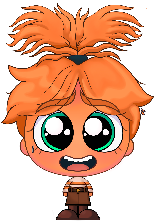 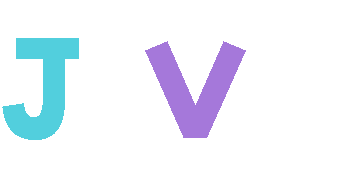 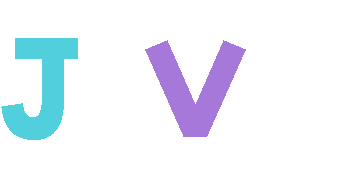 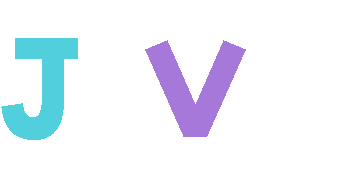 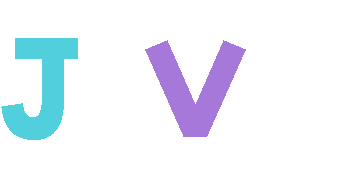 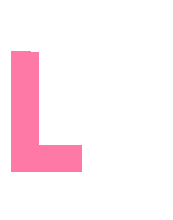 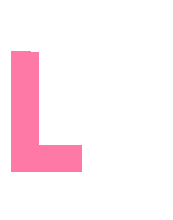 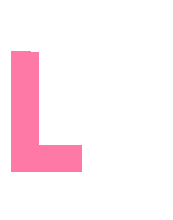 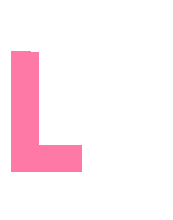 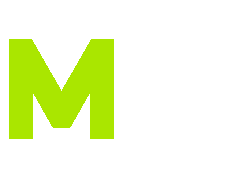 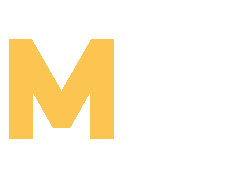 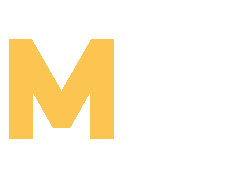 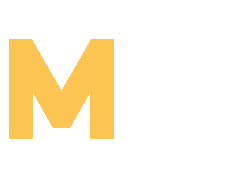 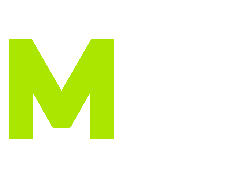 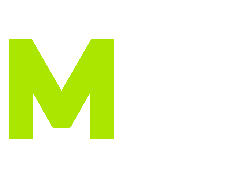 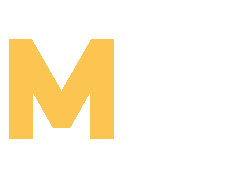 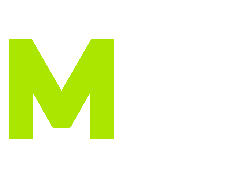 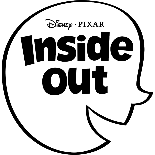 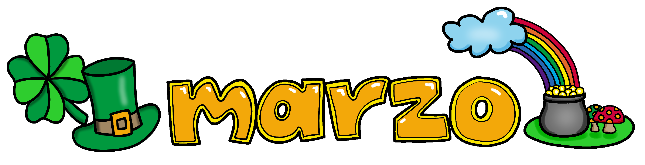 CURSO 2024-2025
Asistencias
Justificadas  Faltas
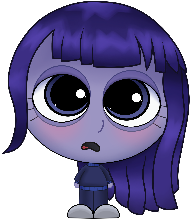 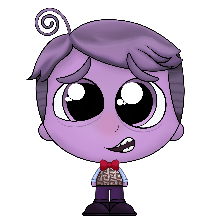 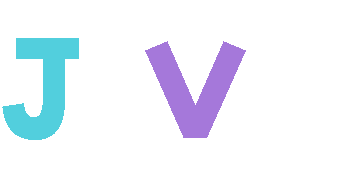 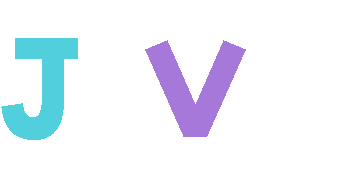 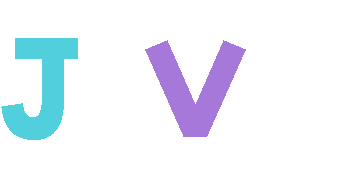 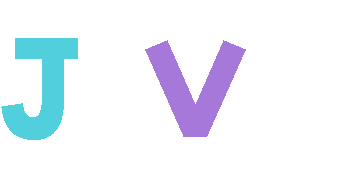 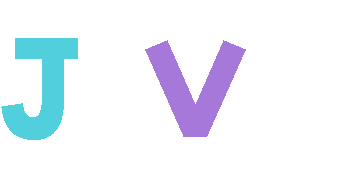 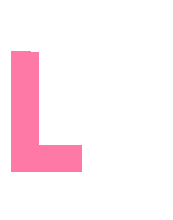 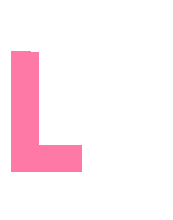 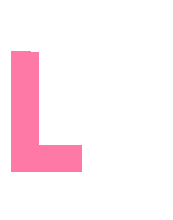 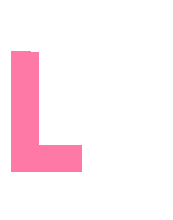 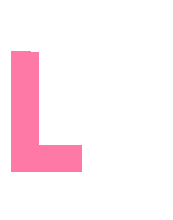 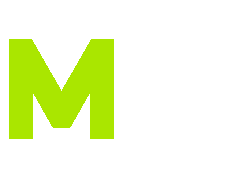 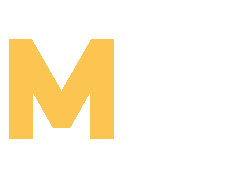 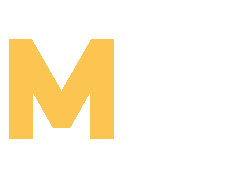 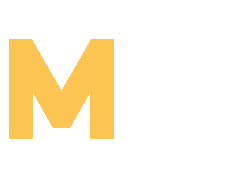 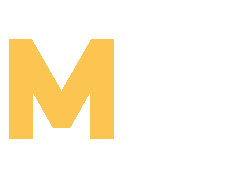 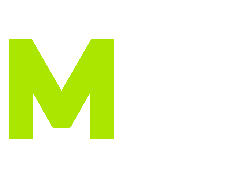 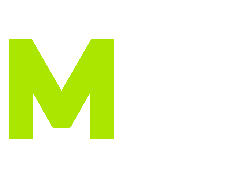 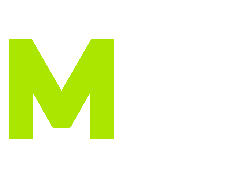 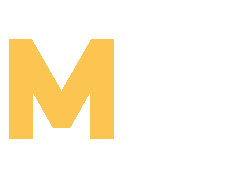 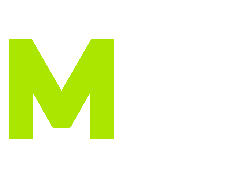 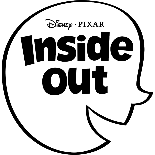 CURSO 2024-2025
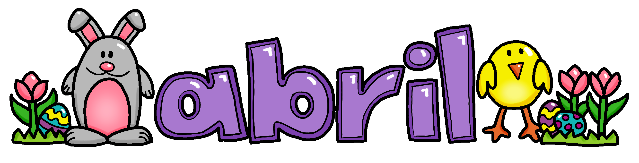 Asistencias
Justificadas  Faltas
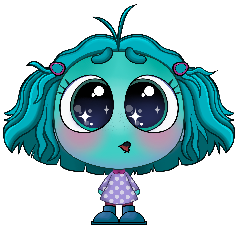 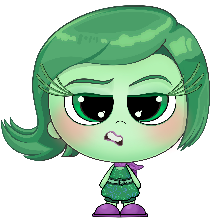 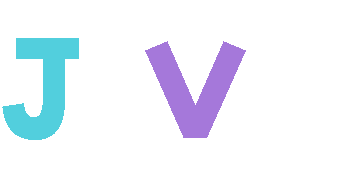 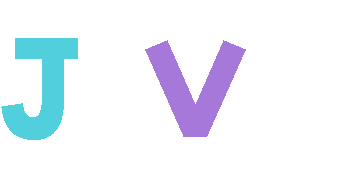 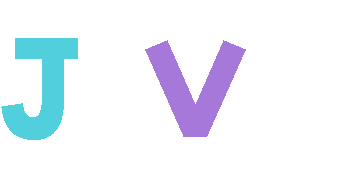 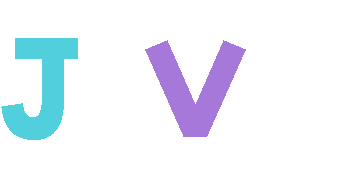 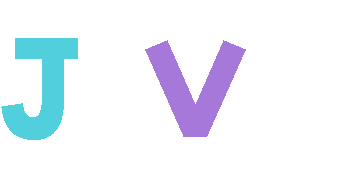 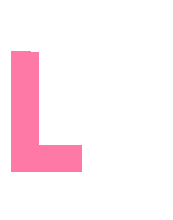 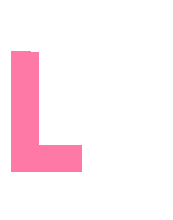 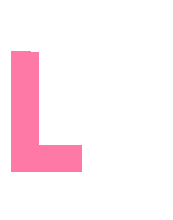 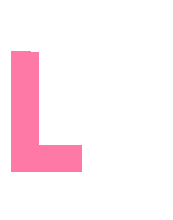 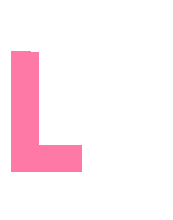 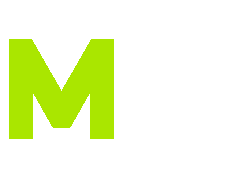 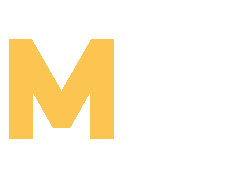 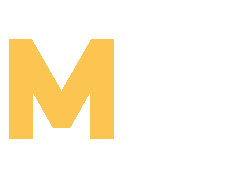 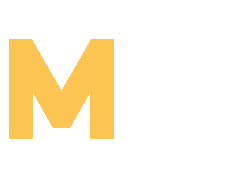 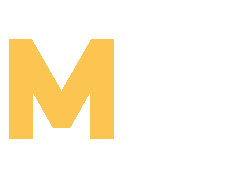 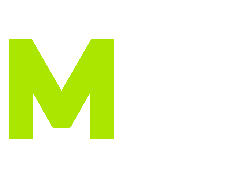 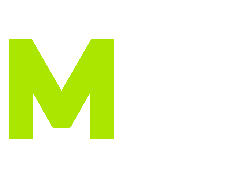 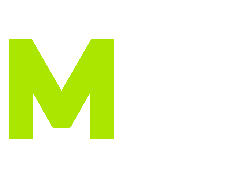 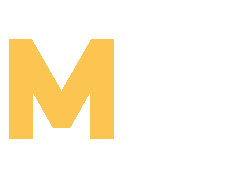 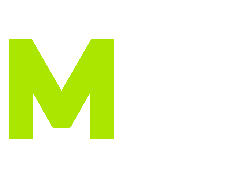 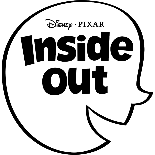 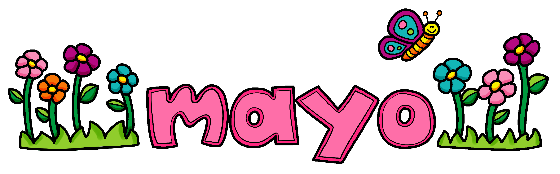 CURSO 2024-2025
Asistencias
Justificadas  Faltas
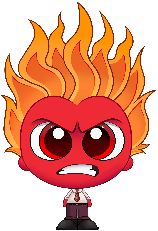 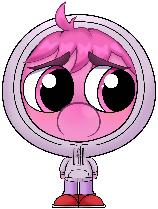 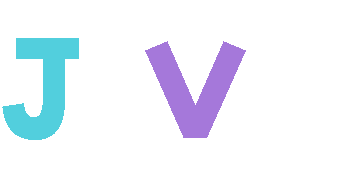 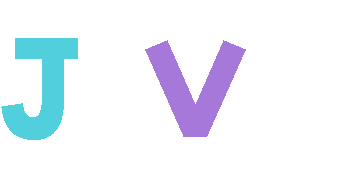 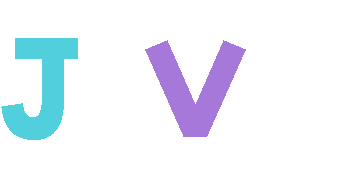 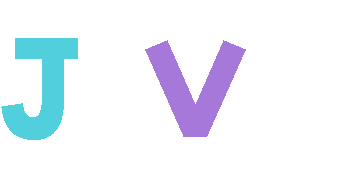 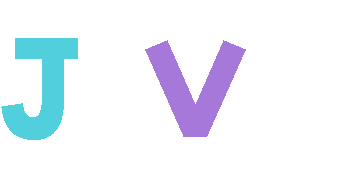 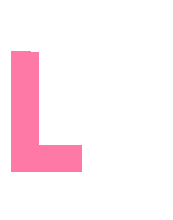 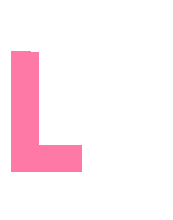 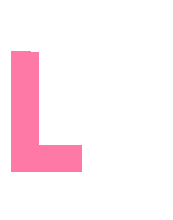 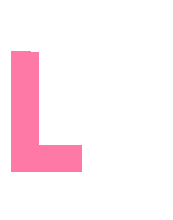 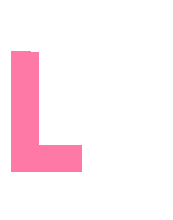 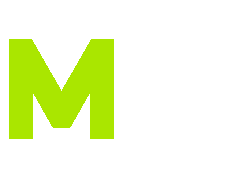 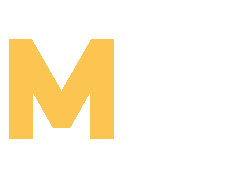 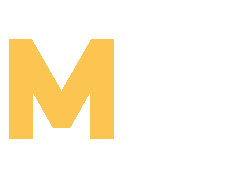 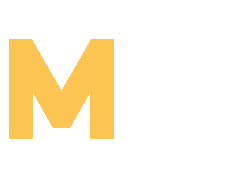 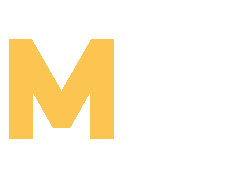 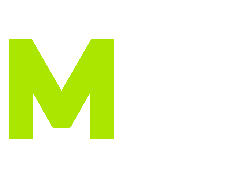 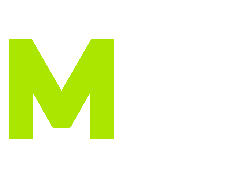 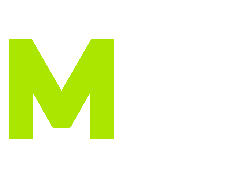 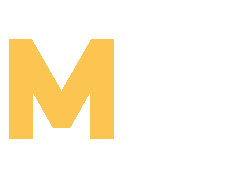 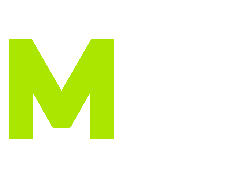 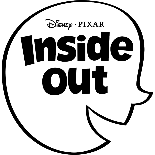 CURSO 2024-2025
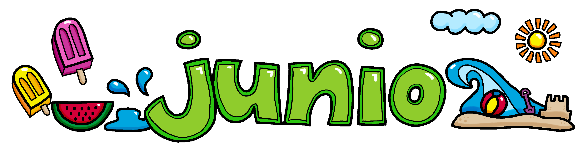 Asistencias
Justificadas  Faltas
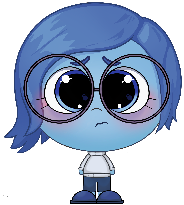 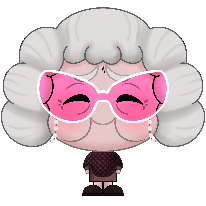 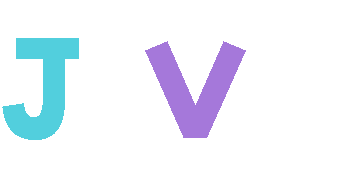 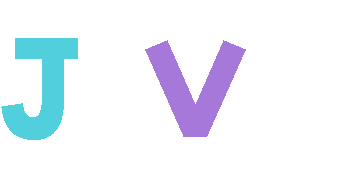 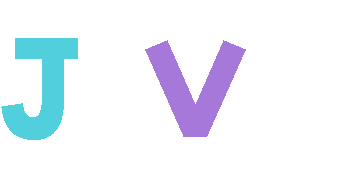 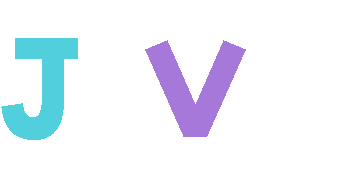 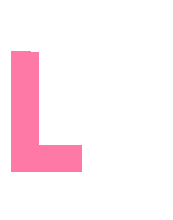 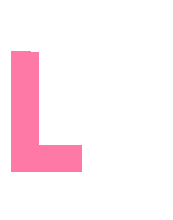 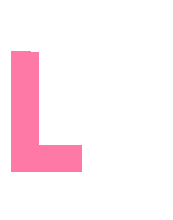 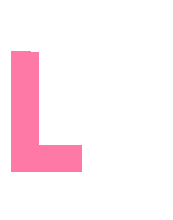 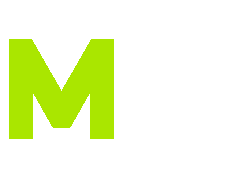 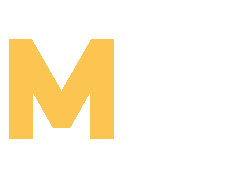 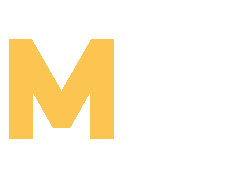 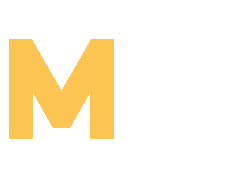 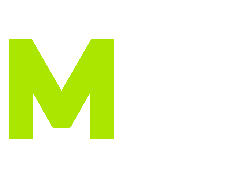 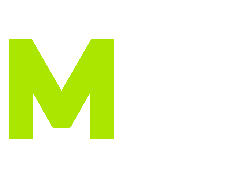 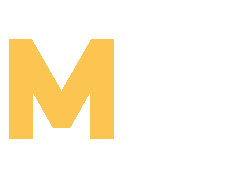 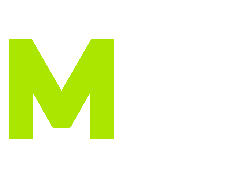 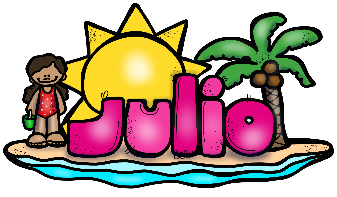 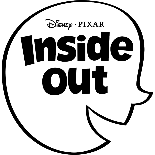 CURSO 2024-2025
Asistencias
Justificadas  Faltas
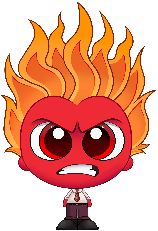 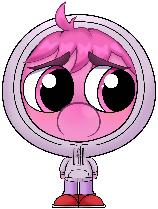 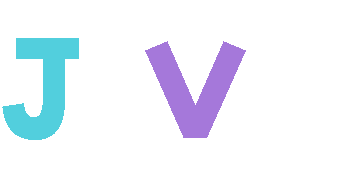 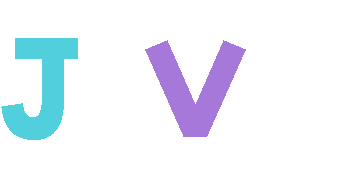 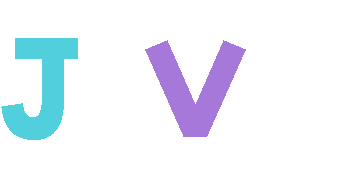 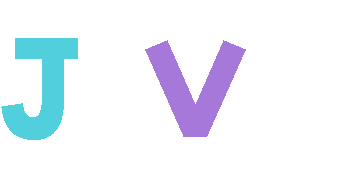 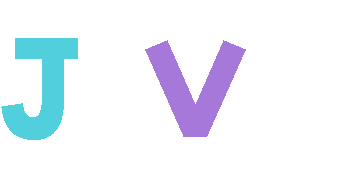 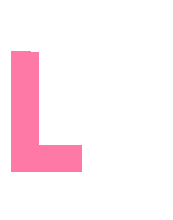 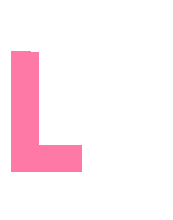 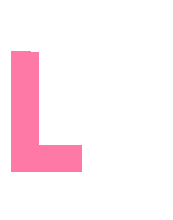 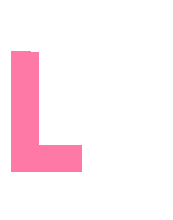 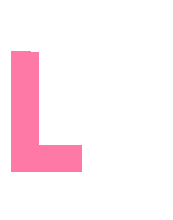 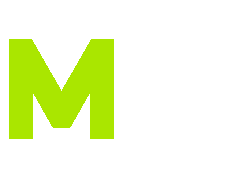 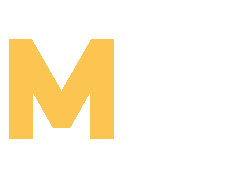 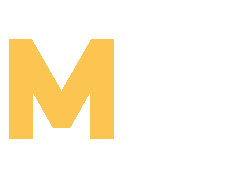 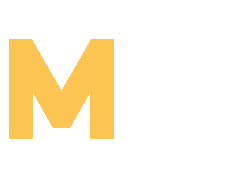 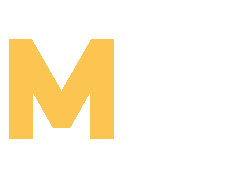 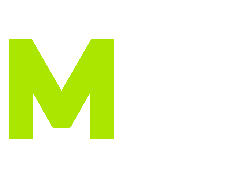 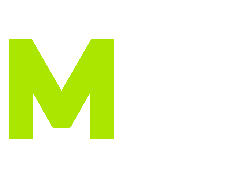 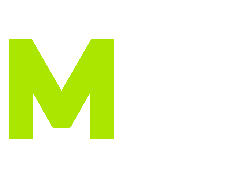 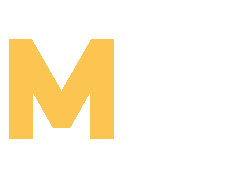 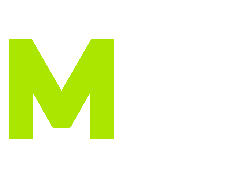